Rychlostní trénink dětí a mládeže
Jan Cacek
FSpS mu
KT 2
Má rychlostní trénink dětí smysl?
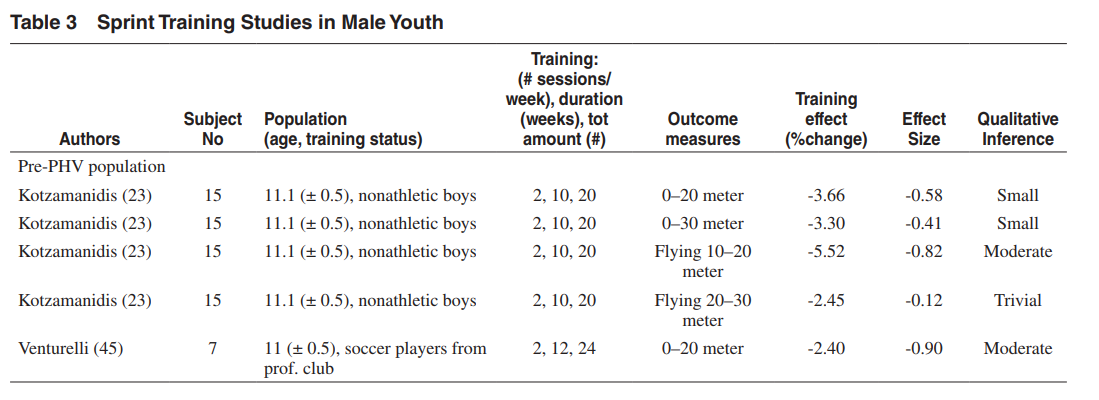 Rumpf, M. C., Cronin, J. B., Pinder, S. D., Oliver, J., & Hughes, M. (2012)
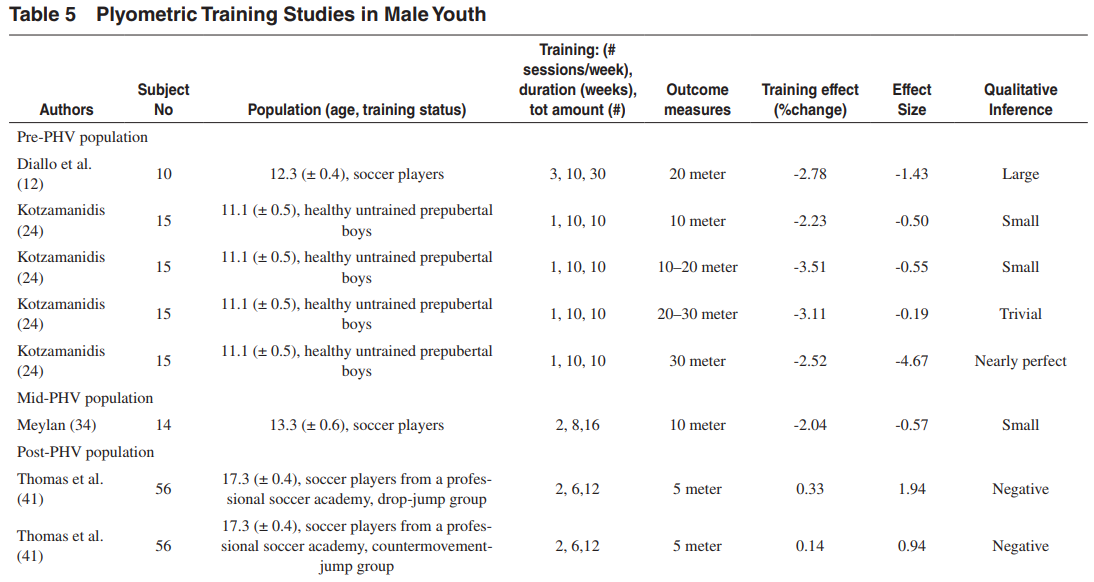 Rumpf, M. C., Cronin, J. B., Pinder, S. D., Oliver, J., & Hughes, M. (2012)
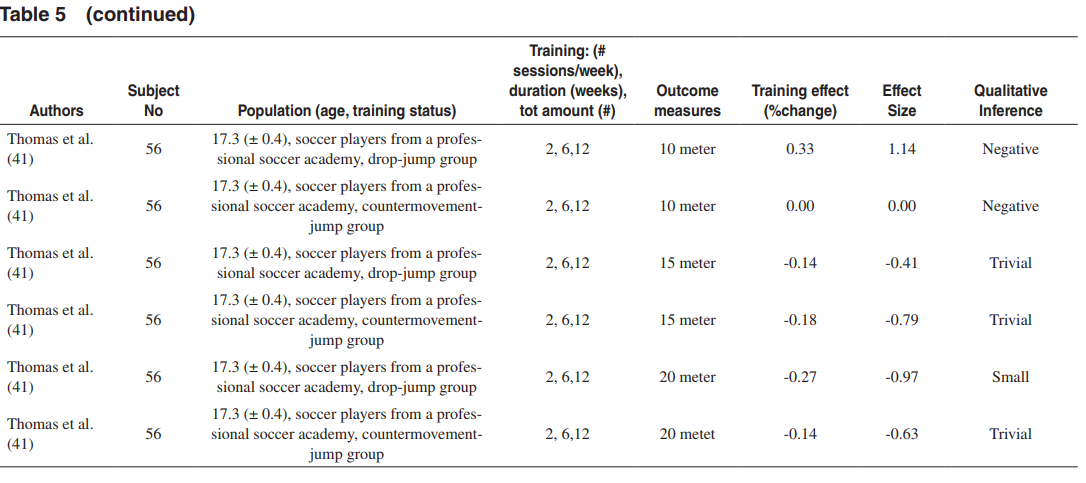 Rumpf, M. C., Cronin, J. B., Pinder, S. D., Oliver, J., & Hughes, M. (2012)
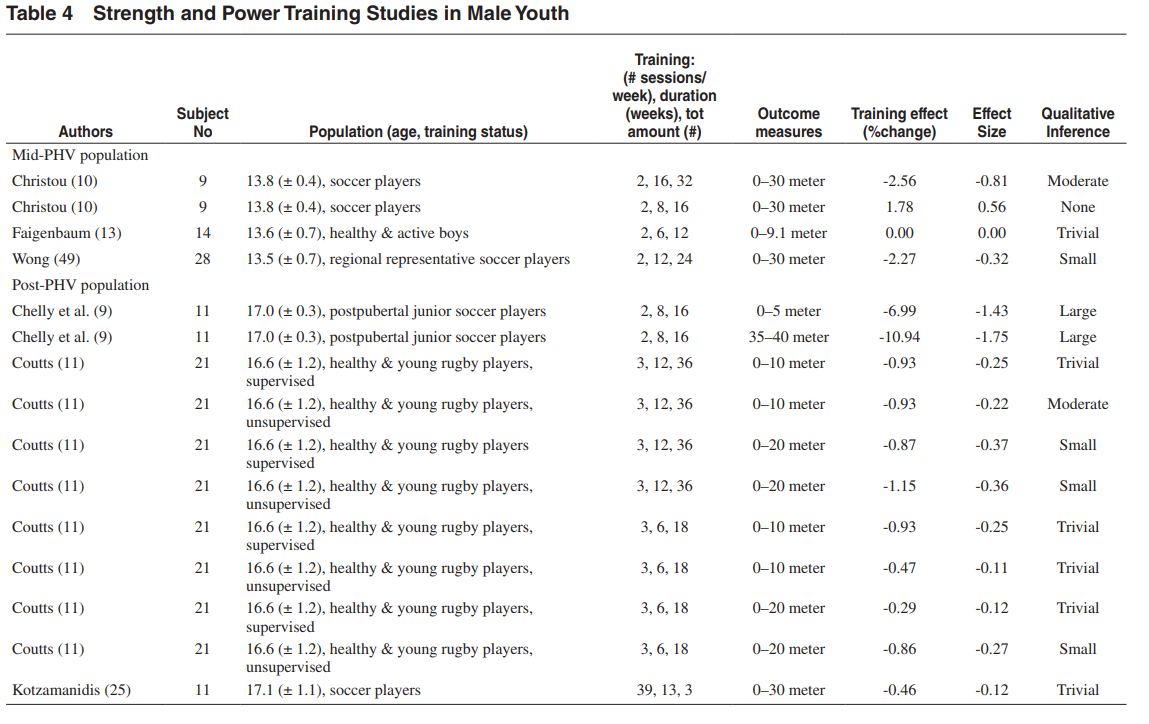 Rumpf, M. C., Cronin, J. B., Pinder, S. D., Oliver, J., & Hughes, M. (2012)
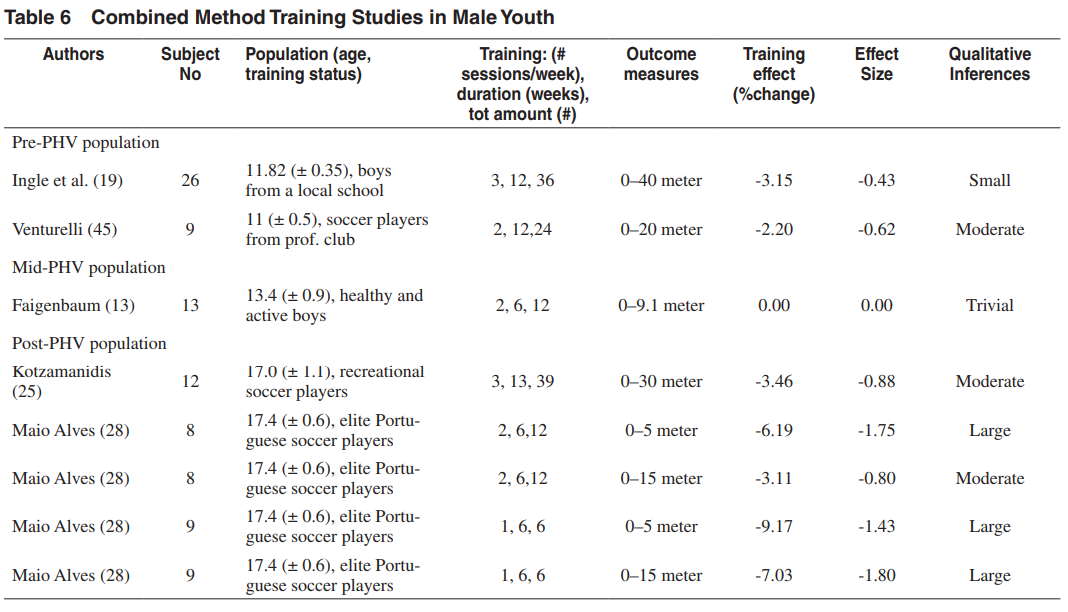 Rumpf, M. C., Cronin, J. B., Pinder, S. D., Oliver, J., & Hughes, M. (2012)
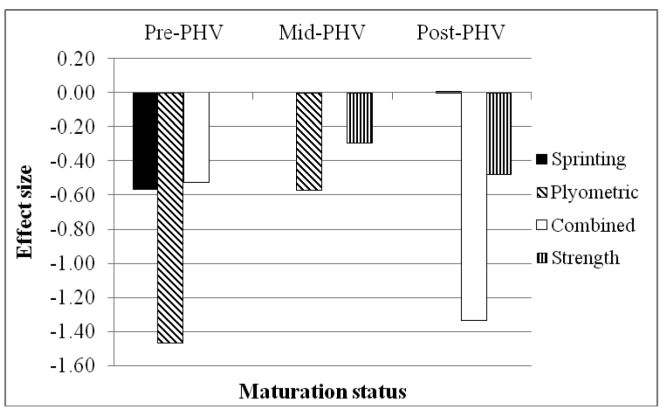 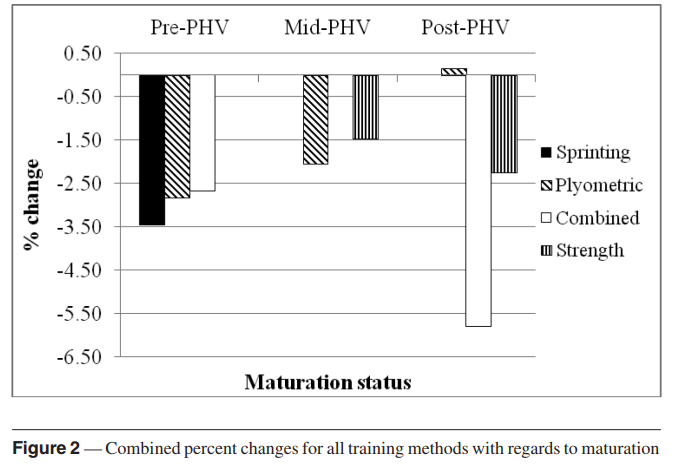 Rumpf, M. C., Cronin, J. B., Pinder, S. D., Oliver, J., & Hughes, M. (2012). Effect of different training methods on running sprint times in male youth. Pediatric exercise science, 24(2), 170-186.
Senzitivní období
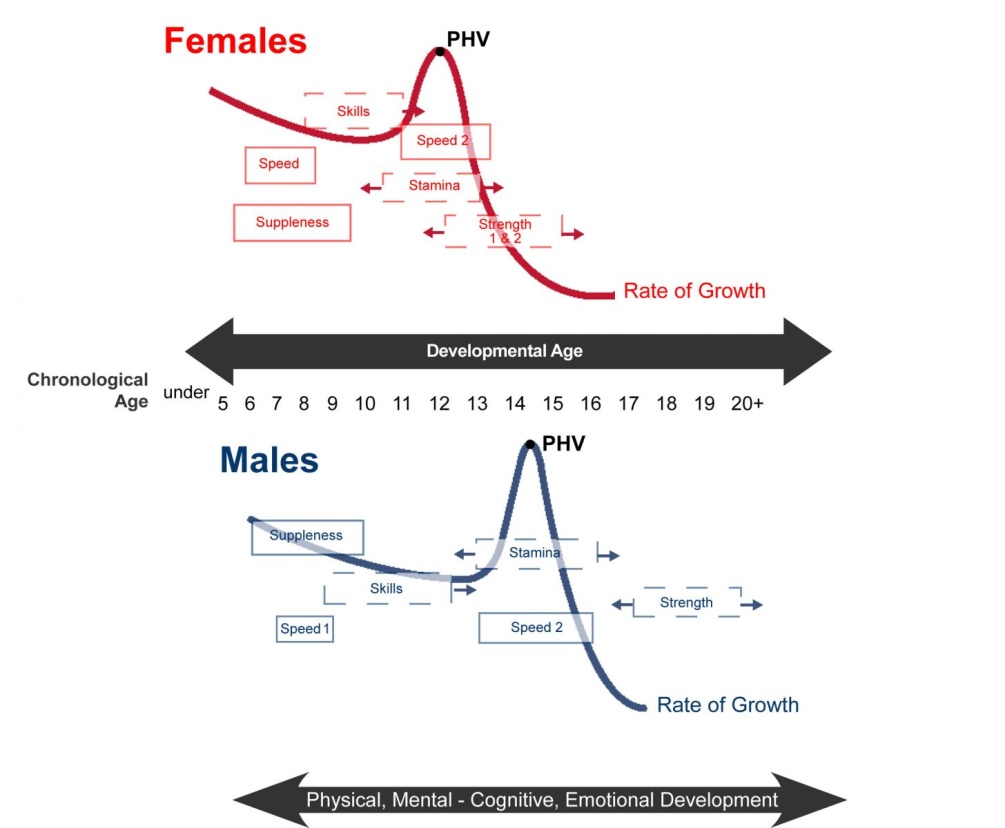 Trénovatelnost – senzit. obd.
Principy
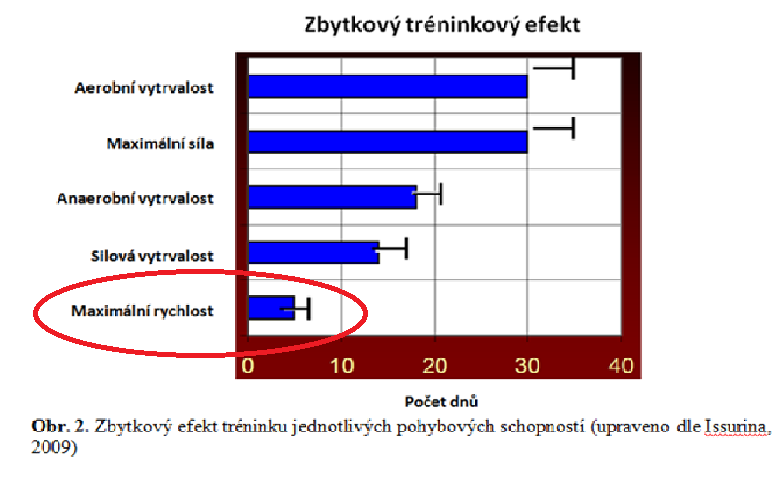 Residuální efekt – u dětí???  růst 
(paradox zlepšení i když nestimulují) 

Systematičnost – periodizace

Přiměřenost – čas 30 – 60´´

Specifičnost
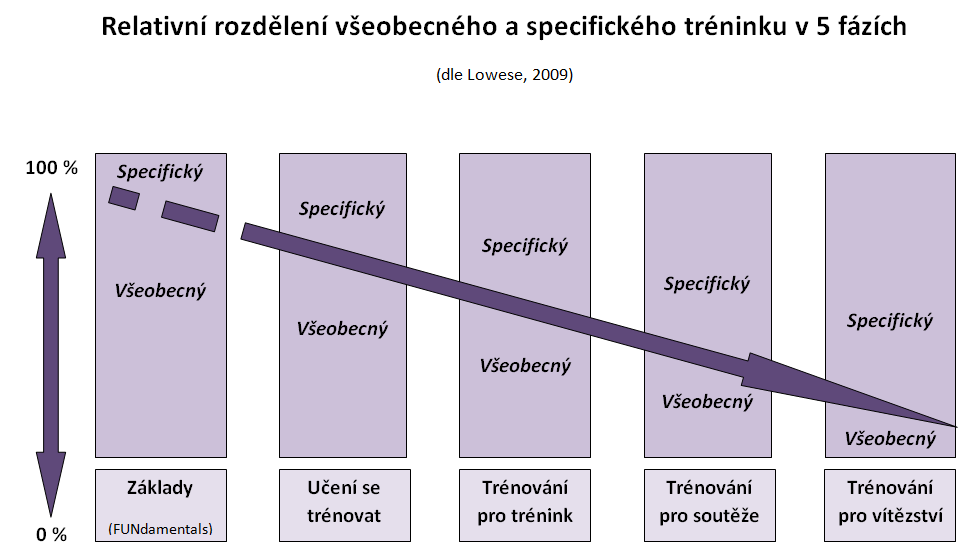 Východiska tréninku rychlosti = všeobecnost
Koordinace
Orientace v prostoru
Rovnováha
Rovnováha a plyo u dětí lepší než plyo - Chaouachi, A., Othman, A. B., Hammami, R., Drinkwater, E. J., & Behm, D. G. (2014).
RYCHLOST
REAKČNÍ  AKČNÍ
Startovní
Akcelerační
Se změnou směru
Hráčská
Jednorázové pohyby
maximální
Síla
Explozivní 
Rychlá
Maximální
Vytrvalostní
Flexibilita
Aktivní 
Pasivní
PŘIPOMENUTÍ - Fmax a rychlost
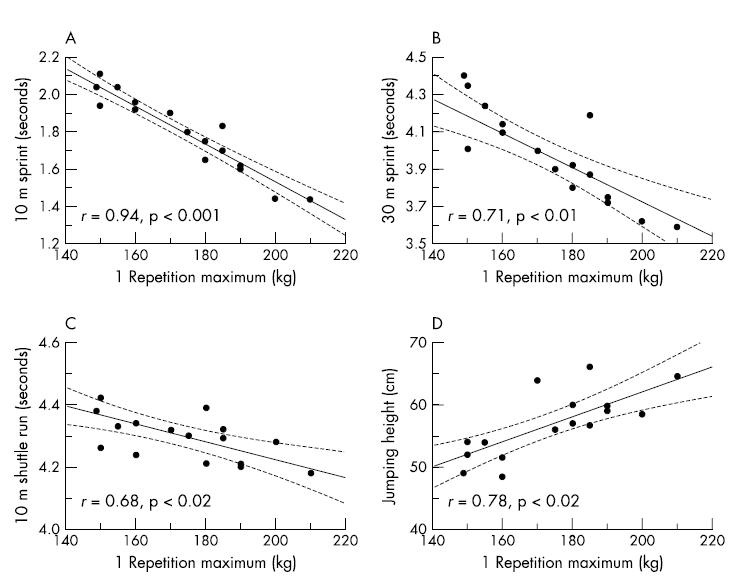 U Wisløff, et al., 2003, J. Sports Med.
PŘIPOMENUTÍ 2 - Henemannův princip velikosti
Moravec et al., 2007)
Průměrný počet opakování provedených ve všech sériích u chlapců, adolescentů a mužů pro všechny intervaly odpočinku, upraveno dle
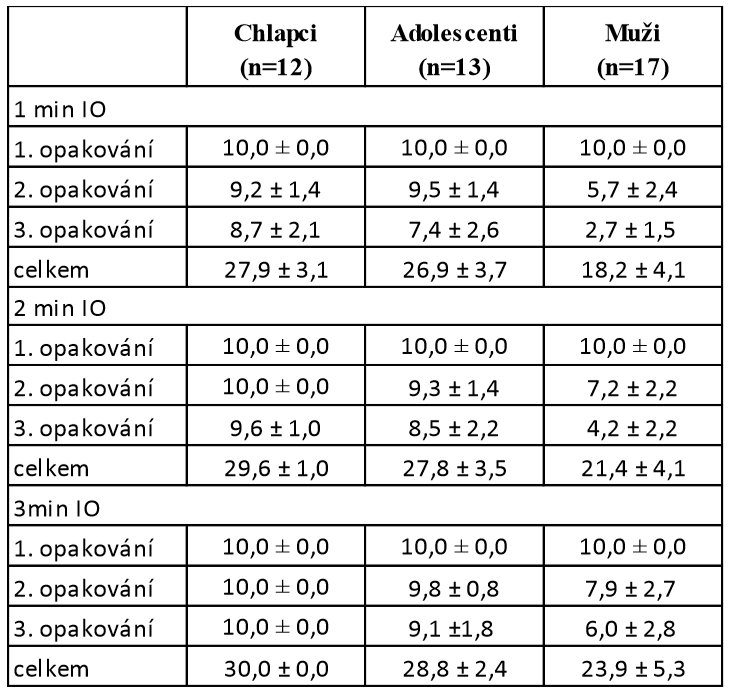 (Faigenbaum, et al., 2008).
Co je vhodné vědět před tréninkem rychlosti?
Silová a technická připravenost
je svalová složka symetricky rozvinuta?
je jedinec zpevněný?
 má stabilizované klouby a střed těla…?  

Rychlostní trénovanost sportovce, tréninkový věk 
 jaký rychlostní trénink sportovec v minulosti absolvoval?
jaký typ rychlosti rozvíjel…?

Technika pohybů
Zásadní (stereotypy)
biologický a kalendářní věk sportovce 
akcelerovaní,
RYCHLOST DĚTÍ - ROZVOJ
Umíme ji rozvíjet????
5-7´´ maximálně
IZ:IO = 1:10 – PUBERTA 20 -  30
Celkový objem 30 – 45, PO PUBERTĚ AŽ 60´´
Odpočinek aktivně pasivní
Regenerace cca 24´, PO PUBERTĚ 48´

Dodržujeme principy a zásady rozvoje???
Únava (ze školy – pozornost)
Kontinuita
Kumulativní efekt
Residuum
IO/IZ  - Cacek, Juránek, (2017)
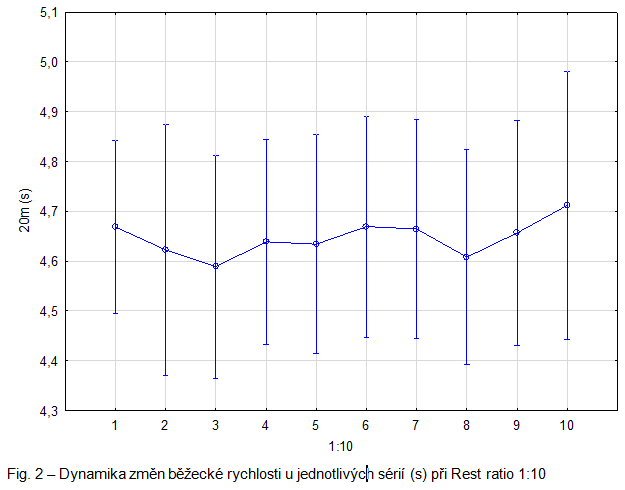 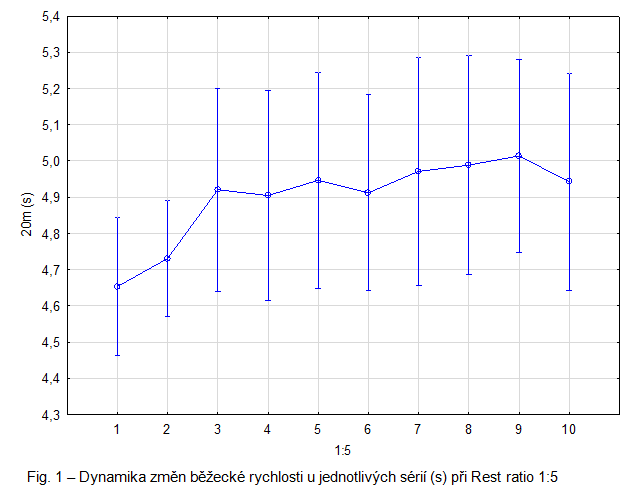 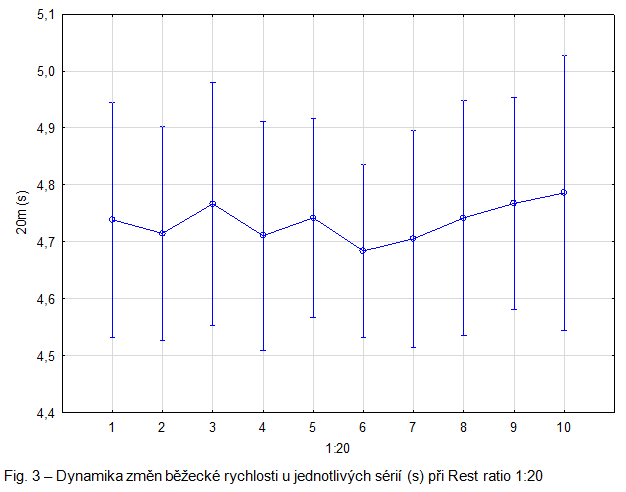 Young, W. B., McDOWELL, M. H., & Scarlett, B. J. (2001)
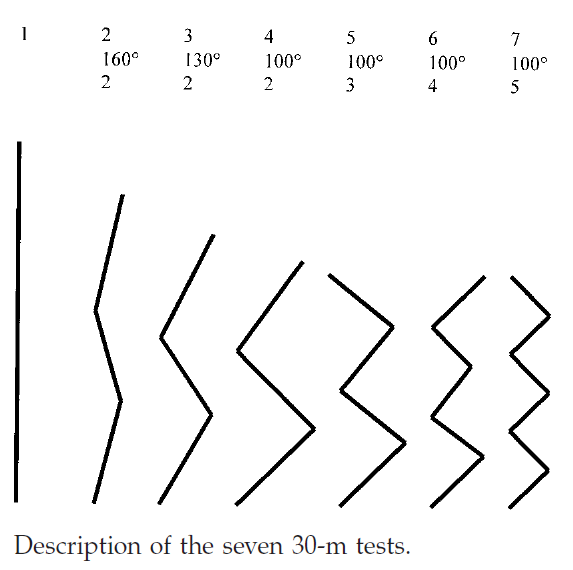 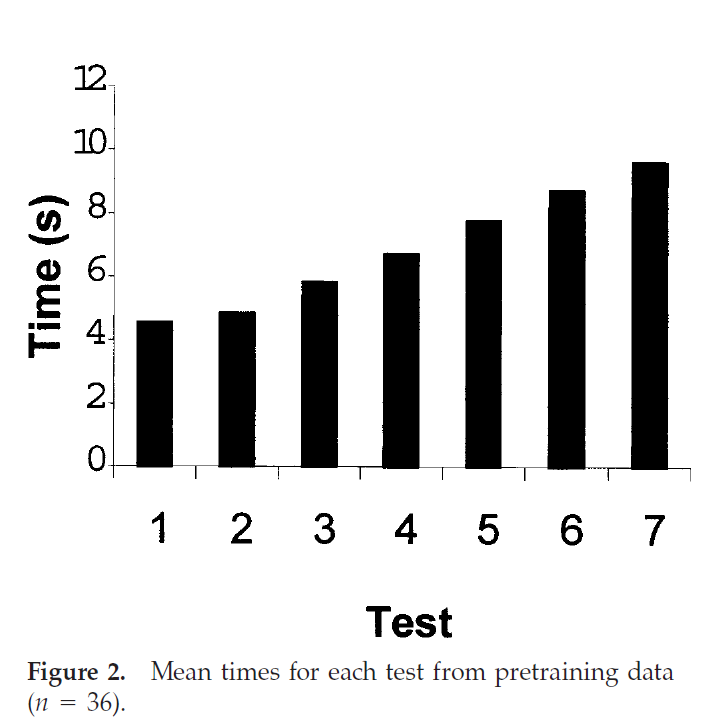 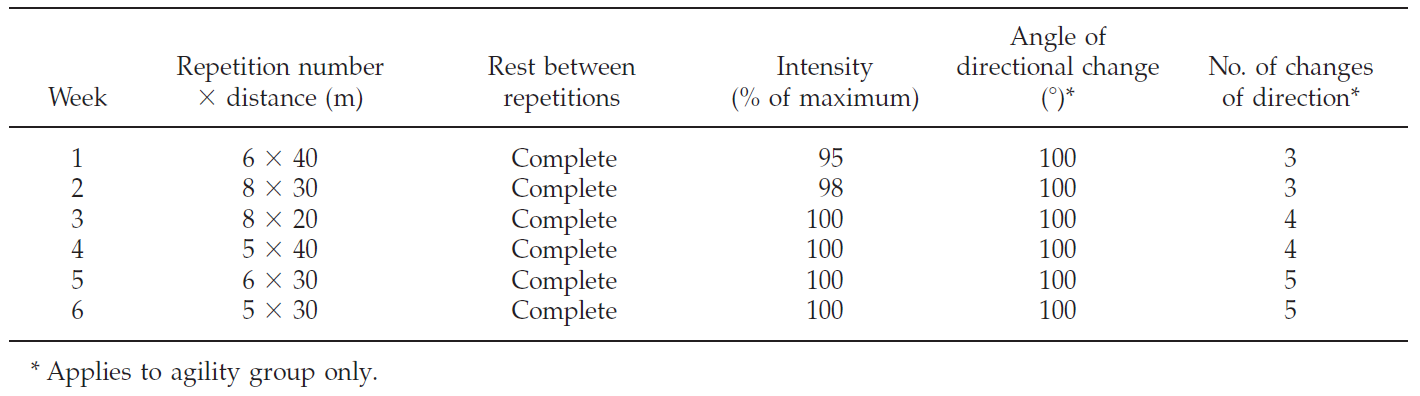 Young, W. B., McDOWELL, M. H., & Scarlett, B. J. (2001)
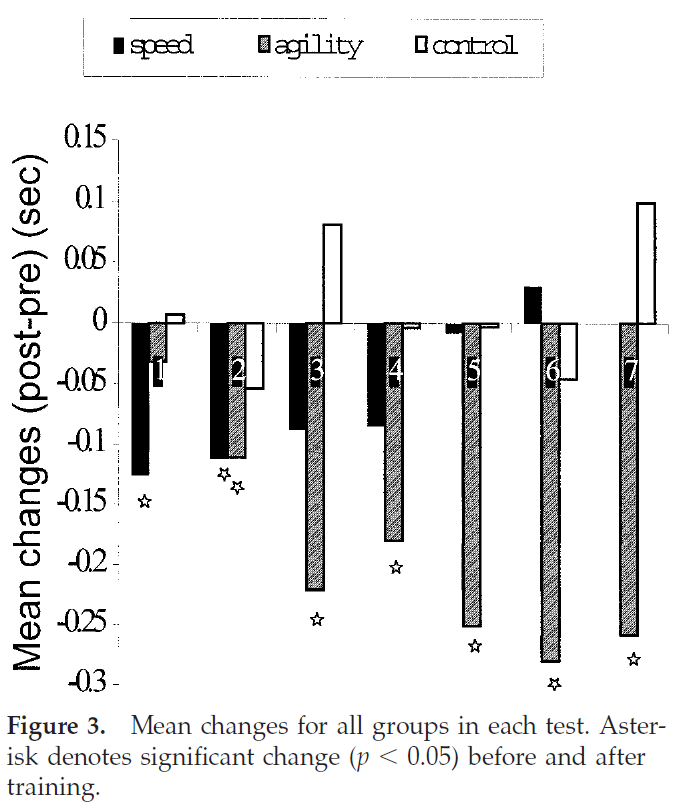 Cacek,
 2008
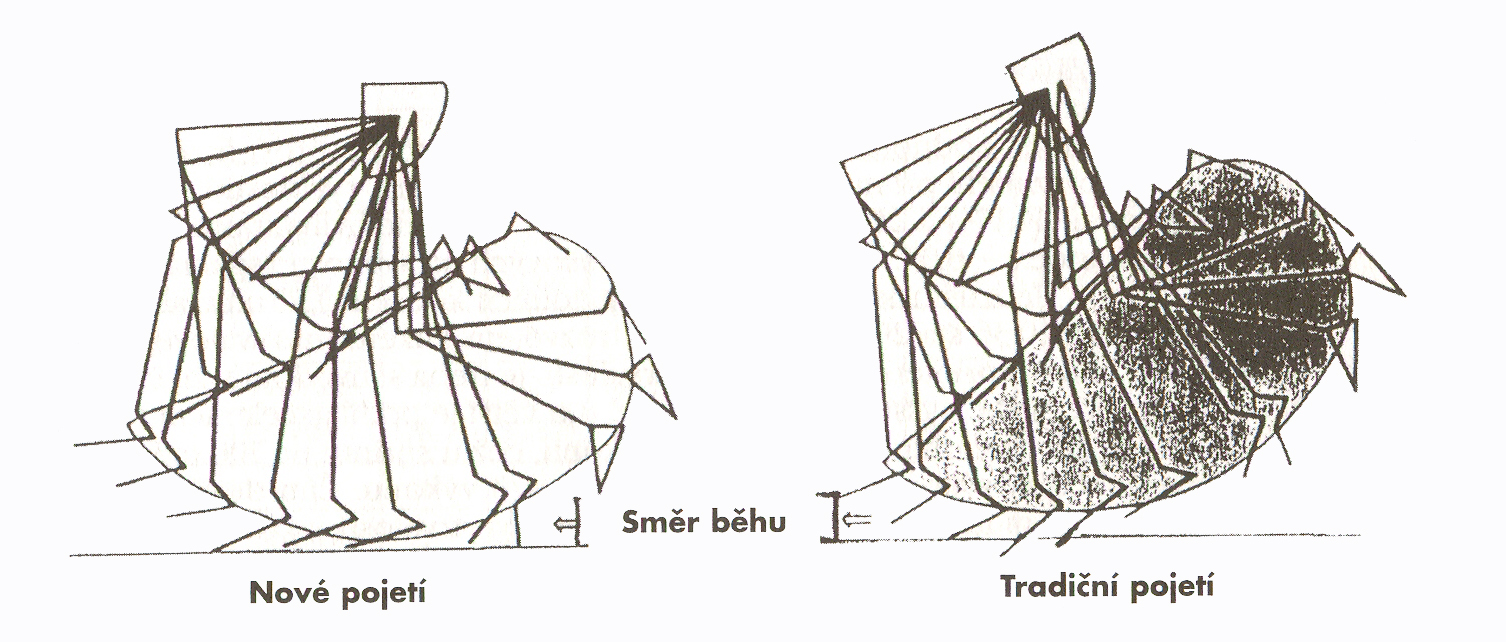 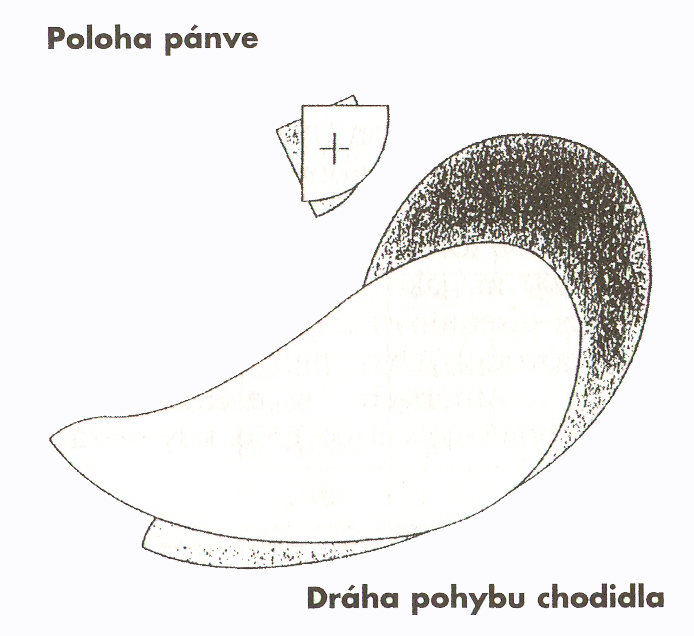 Dráha pohybu chodidla při sprinterském běhu (Joch, 1992)


Porovnání polohy pánve a dráhy pohybu při sprinterské běhu (Joch, 1992)